Министерство образования и науки Республики КазахстанГККП «Высший колледж, город Кокшетау»при управлении образования  Акмолинской области
ПРЕЗЕНТАЦИЯ УРОКА
Раджабова Надежда Владимировна – преподаватель физической культурыобразование высшее, высшая категория, педагогический стаж 27 года
Урок физической культуры
Тема урока: Баскетбол. Броски в кольцо в движении. Совершенствование упражнения «Ведение – 2 шага -  бросок в кольцо»

Цели и задачи урока: 
Обучающая: Перемещение. Ведение мяча. Броски в кольцо. Передачи мяча различными способами. 
     Содействовать выполнению правил при выполнении игровых упражнений.
Развивающая: развитие координации движения, ловкости, скоростных качеств,
Воспитывающая: реальная самооценка личности, чувство товарищества, основ техники безопасности при работе с мячом


Оборудование и инвентарь:  мячи баскетбольные,  скакалки, теннисные шарики, свисток, секундомер..
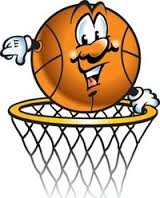 Место проведения: спортивный зал (9*18)

Тип урока: комбинированный 

Метод проведения: индивидуальный, поточный, соревновательный метод
Соревновательный метод позволяет:- стимулировать максимальное проявление двигательных способностей и выявлять уровень их развития;- выявлять и оценивать качество владения двигательными действиями;- обеспечивать максимальную физическую нагрузку;содействовать воспитанию волевых качеств.
Для  этого все занимающиеся делятся на 3 команды. Каждая команда имеет свой цвет одежды. За каждое упражнение выполняемое на уроке команда оценивается следующим образом : 
За упражнение выполненное на отлично получает оранжевый шарик;
За упражнение выполненное на хорошо получает белый шарик.
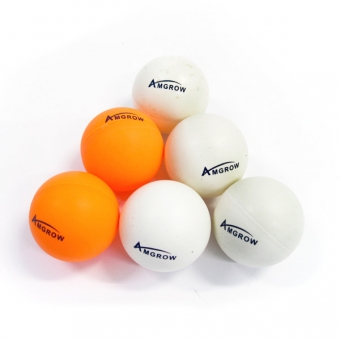 Ход урокавводно-подготовительная часть:
Построение, 
 приветствие, 
проверка присутствующих, 
сообщение темы и цели занятия;
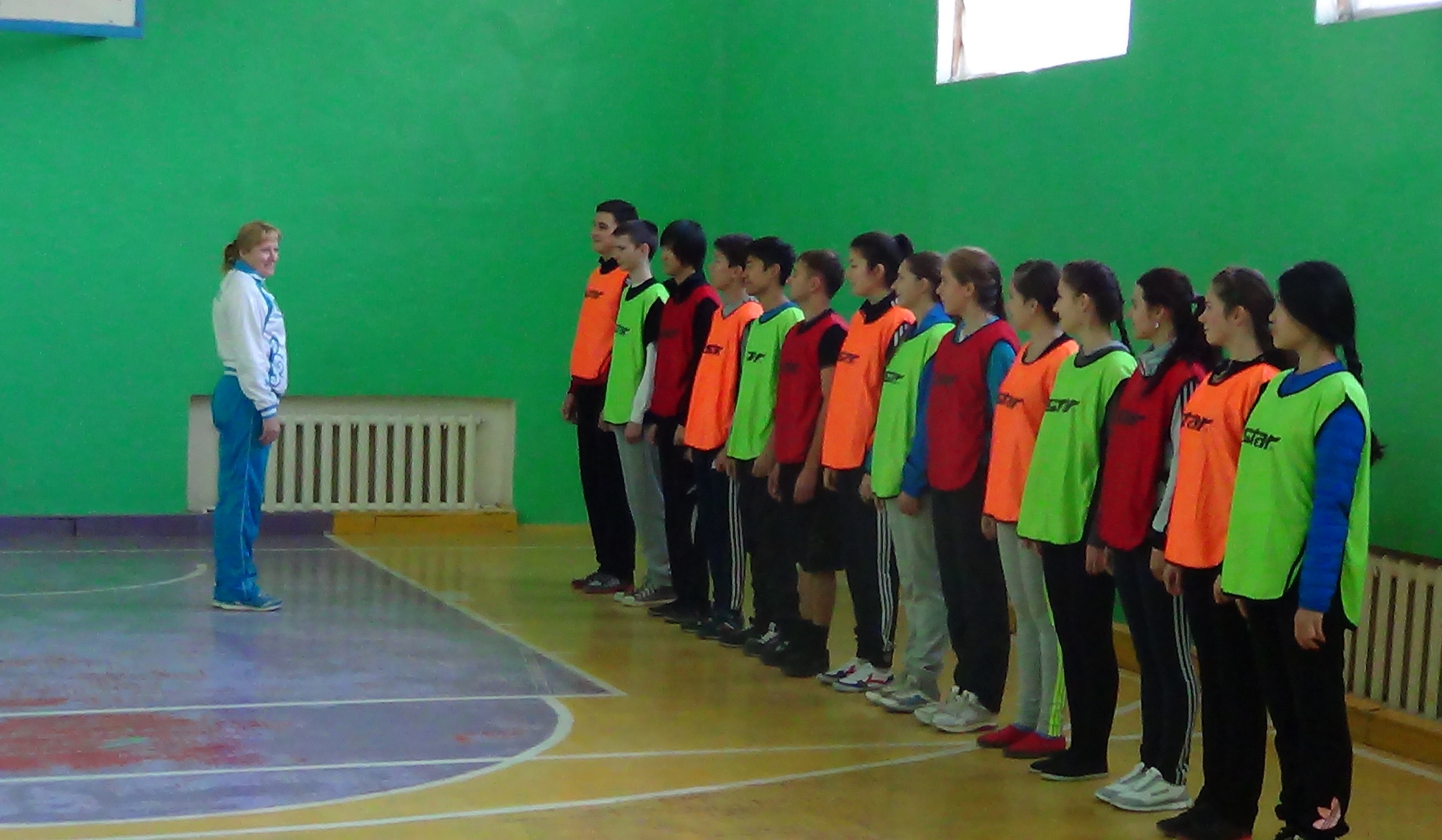 Напомнить правила безопасности при занятиях баскетболом
заниматься в обуви, имеющей жесткое сцепление с поверхностью пола или площадки;
начинать игру, делать остановки в игре и заканчивать игру только по команде учителя;
избегать падений и столкновений с игроками, ударов по различным частям тела других игроков;
уметь пользоваться игровым инвентарем и оборудованием;
при получении травмы прервать игру, поставить в известность преподавателя и, при необходимости, обратиться за медицинской помощью.
Разновидности ходьбы
На носках, руки вверху;
На пятках, руки за голову;
На внешней стороне стопы;
На внутренней стороне стопы;
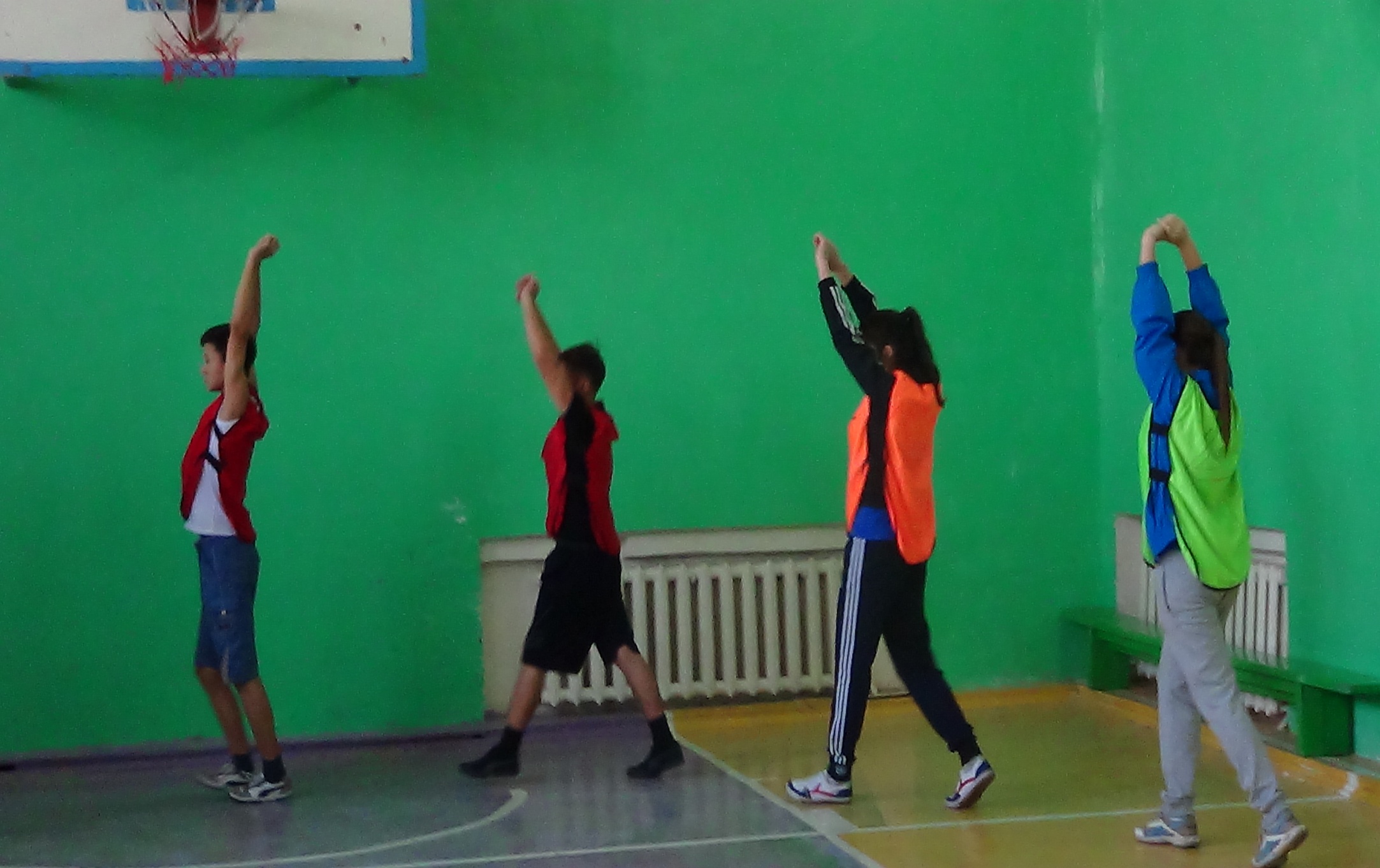 Разновидности бега
Правым боком приставным шагом, круговые движения рук вперед;
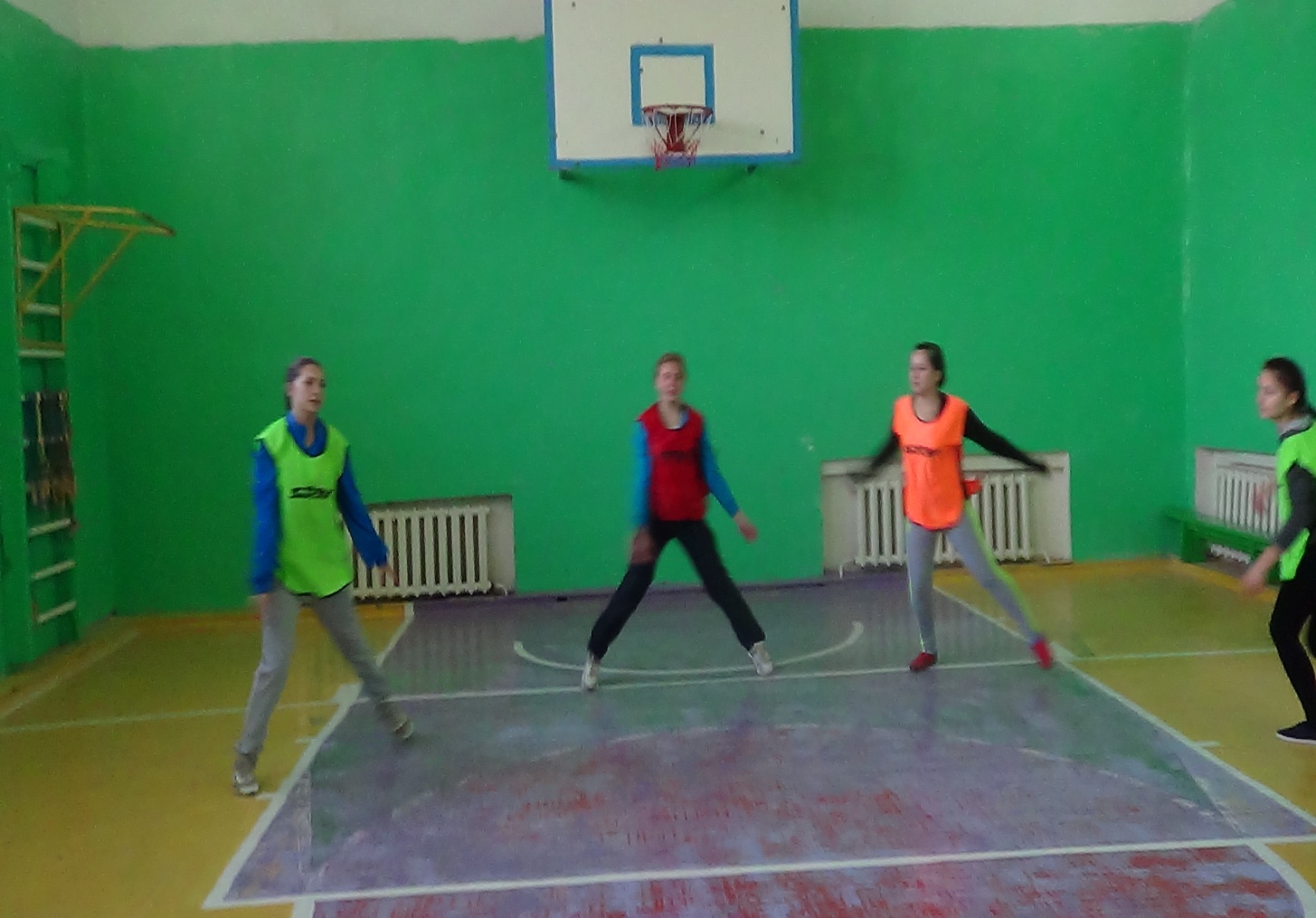 Левым боком приставным шагом, круговые движения рук назад
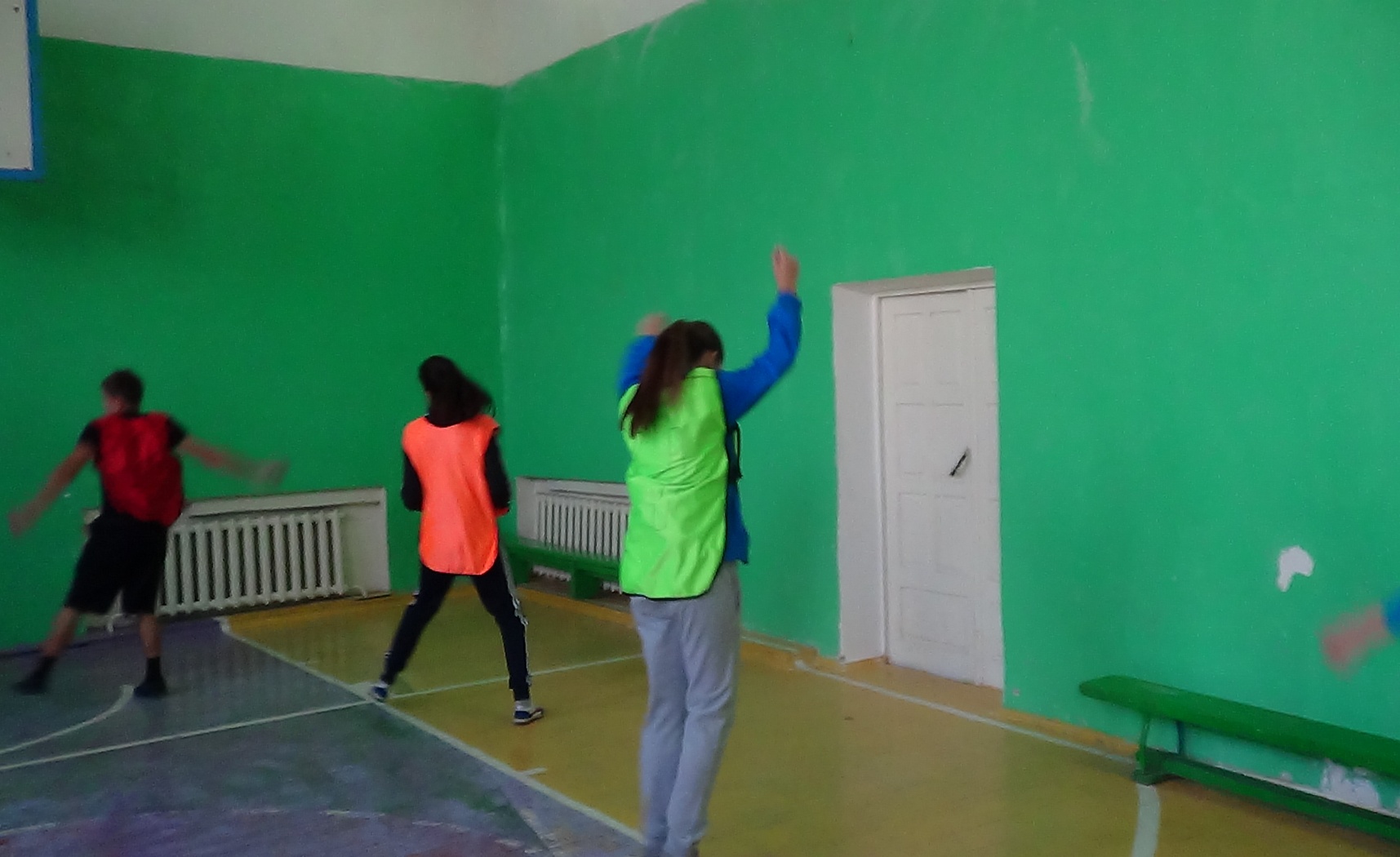 Правым боком скрестным  шагом
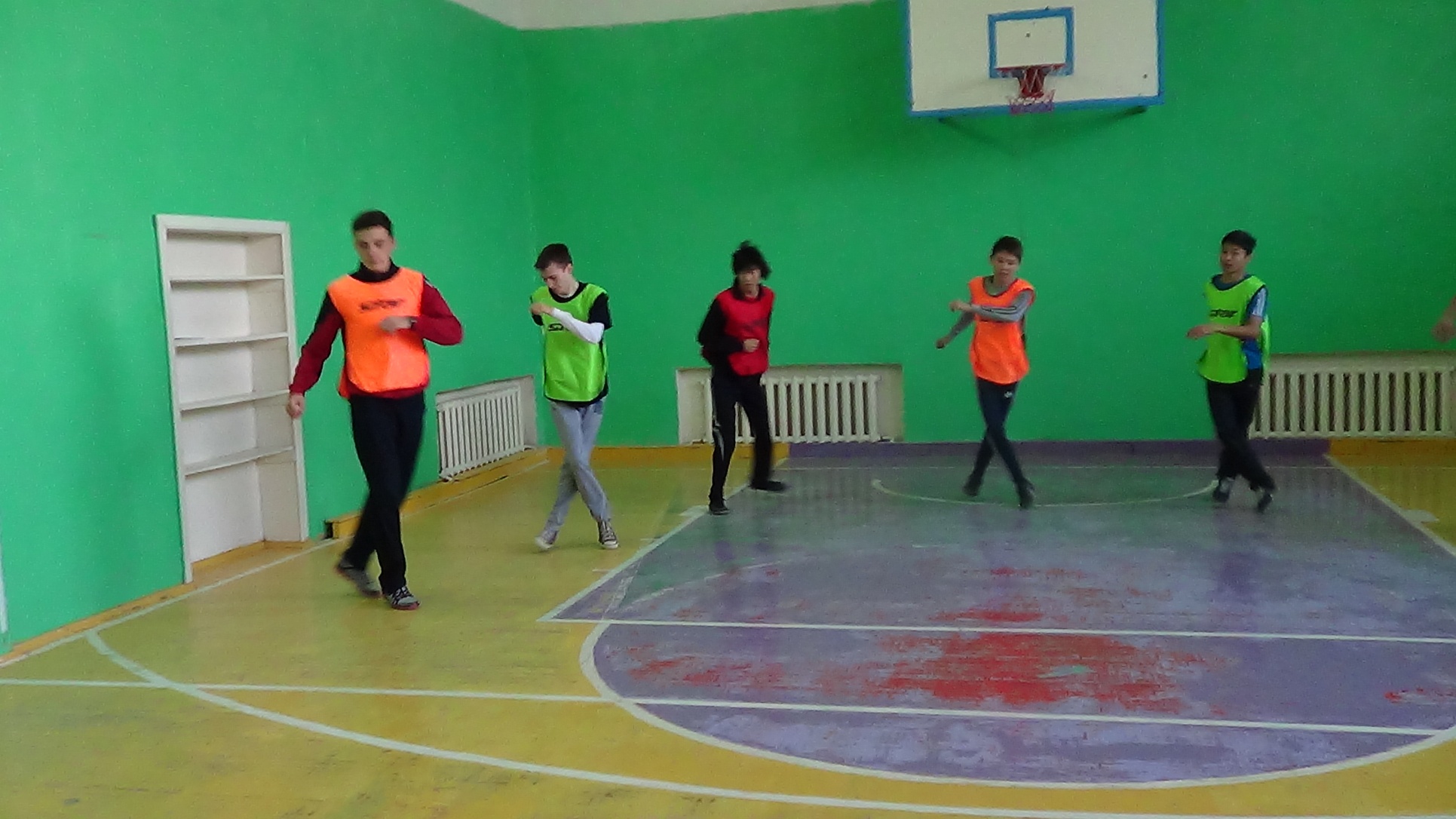 Левым боком скрестным  шагом
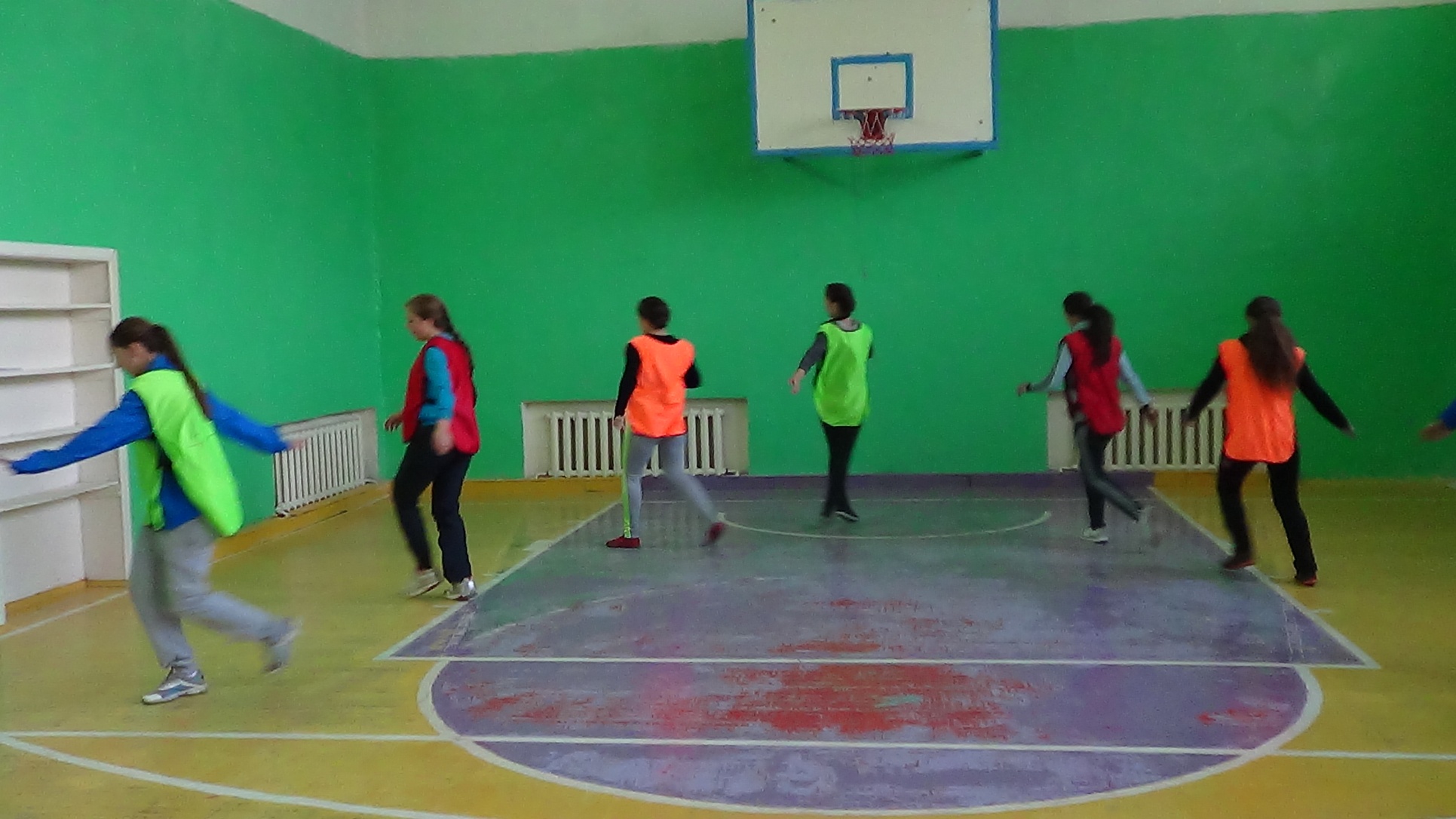 С высоким подниманием бедра
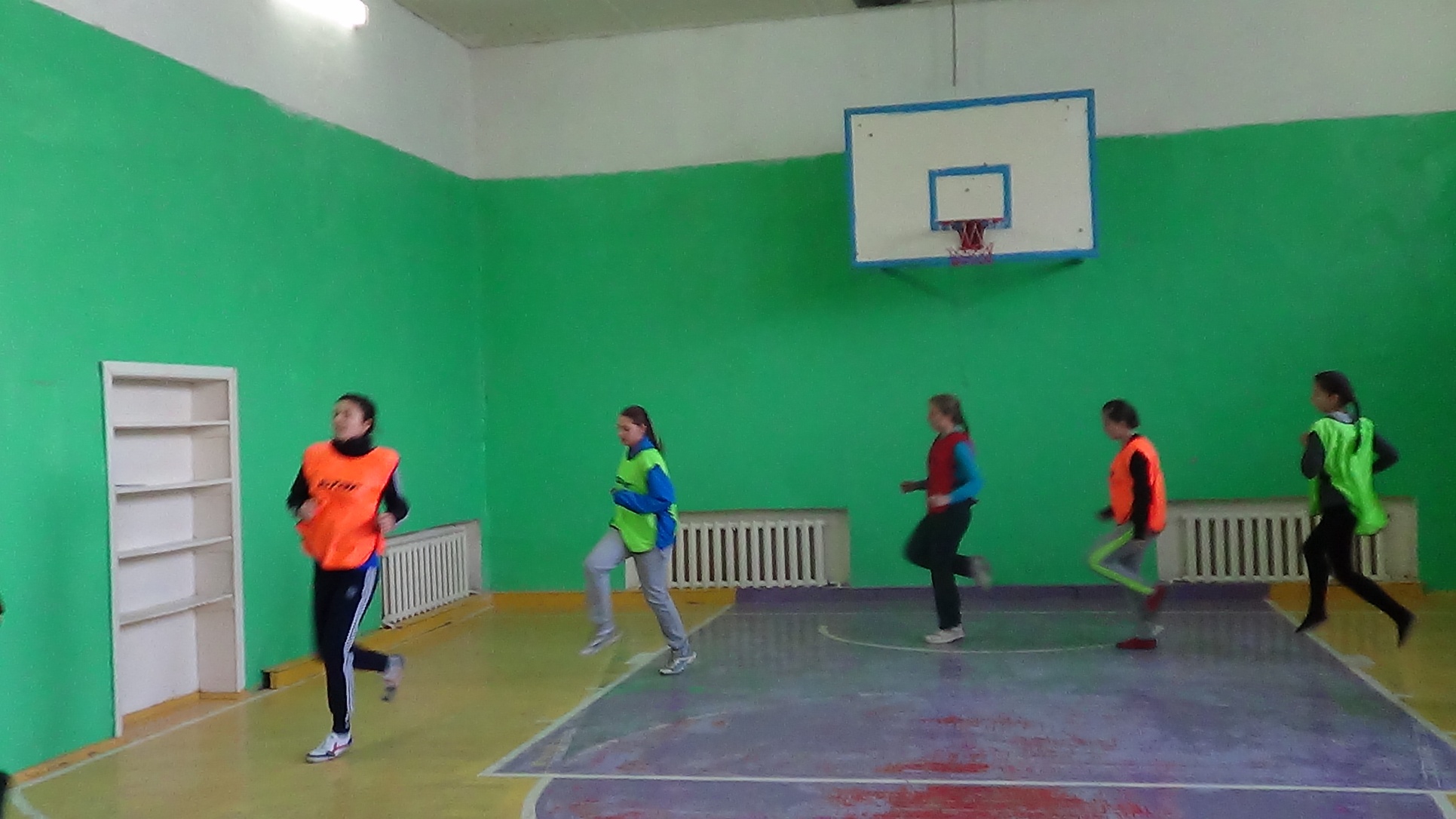 С захлёстом голени назад
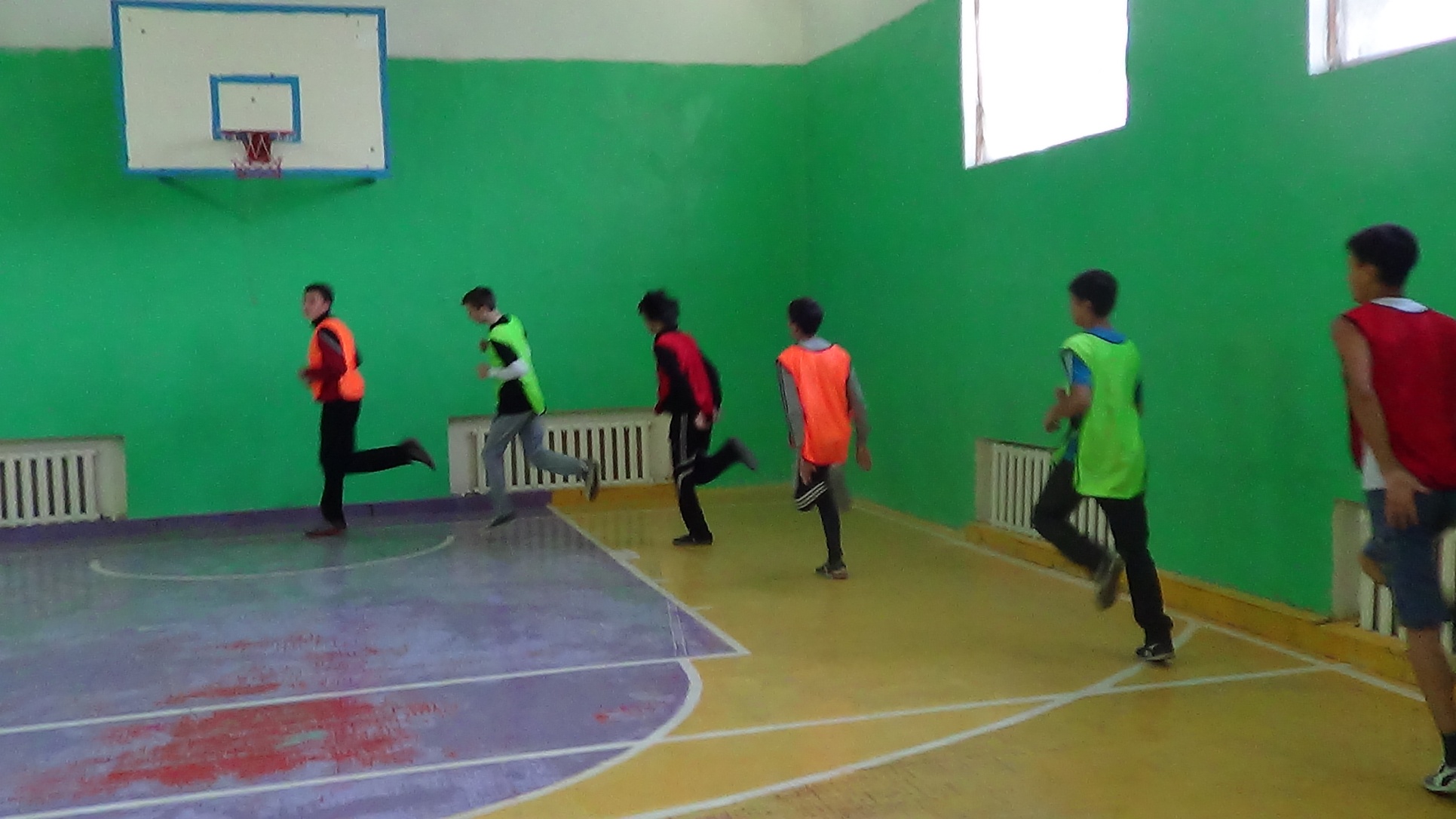 С подскоками
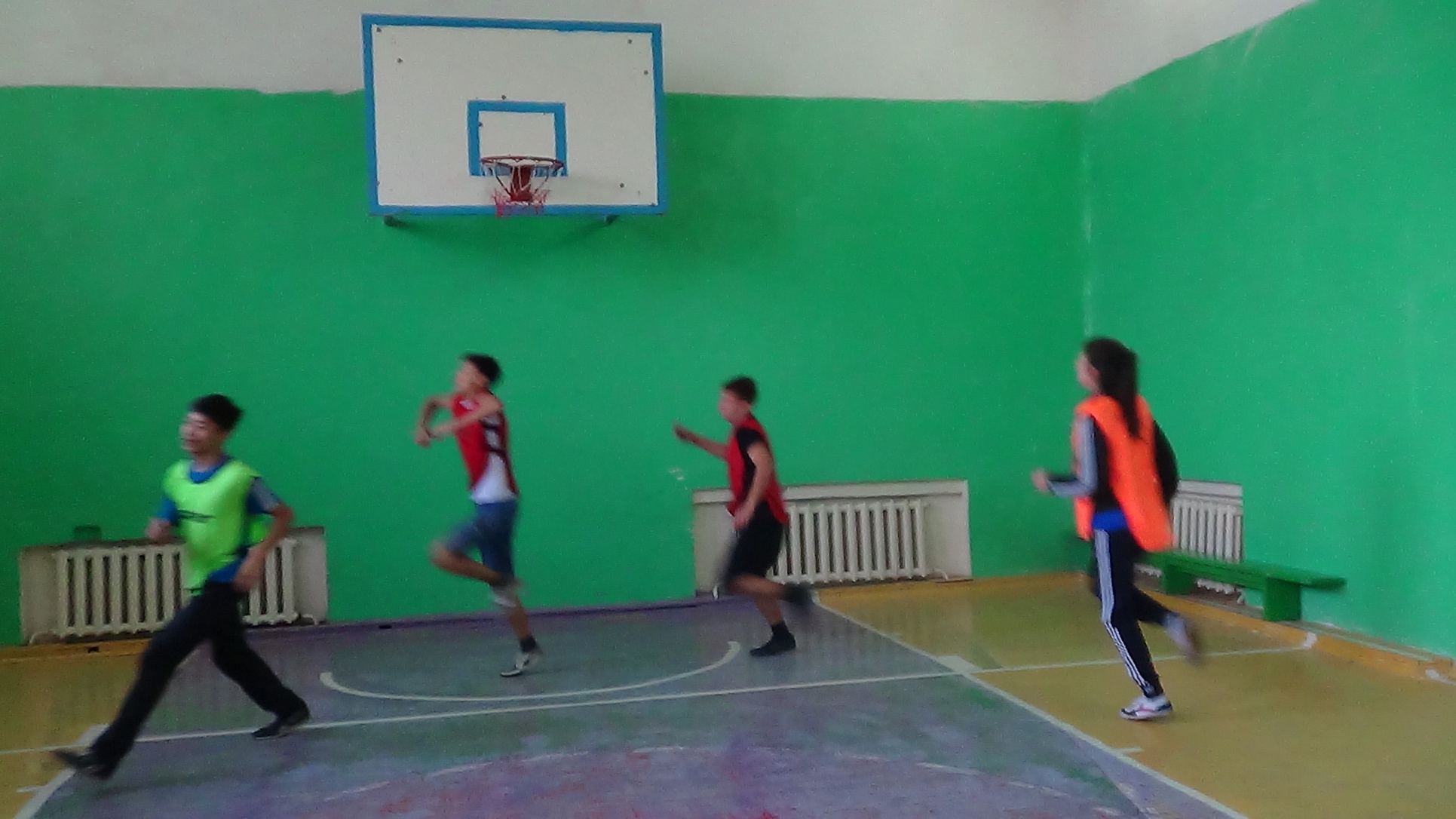 Общеразвивающие упражнения
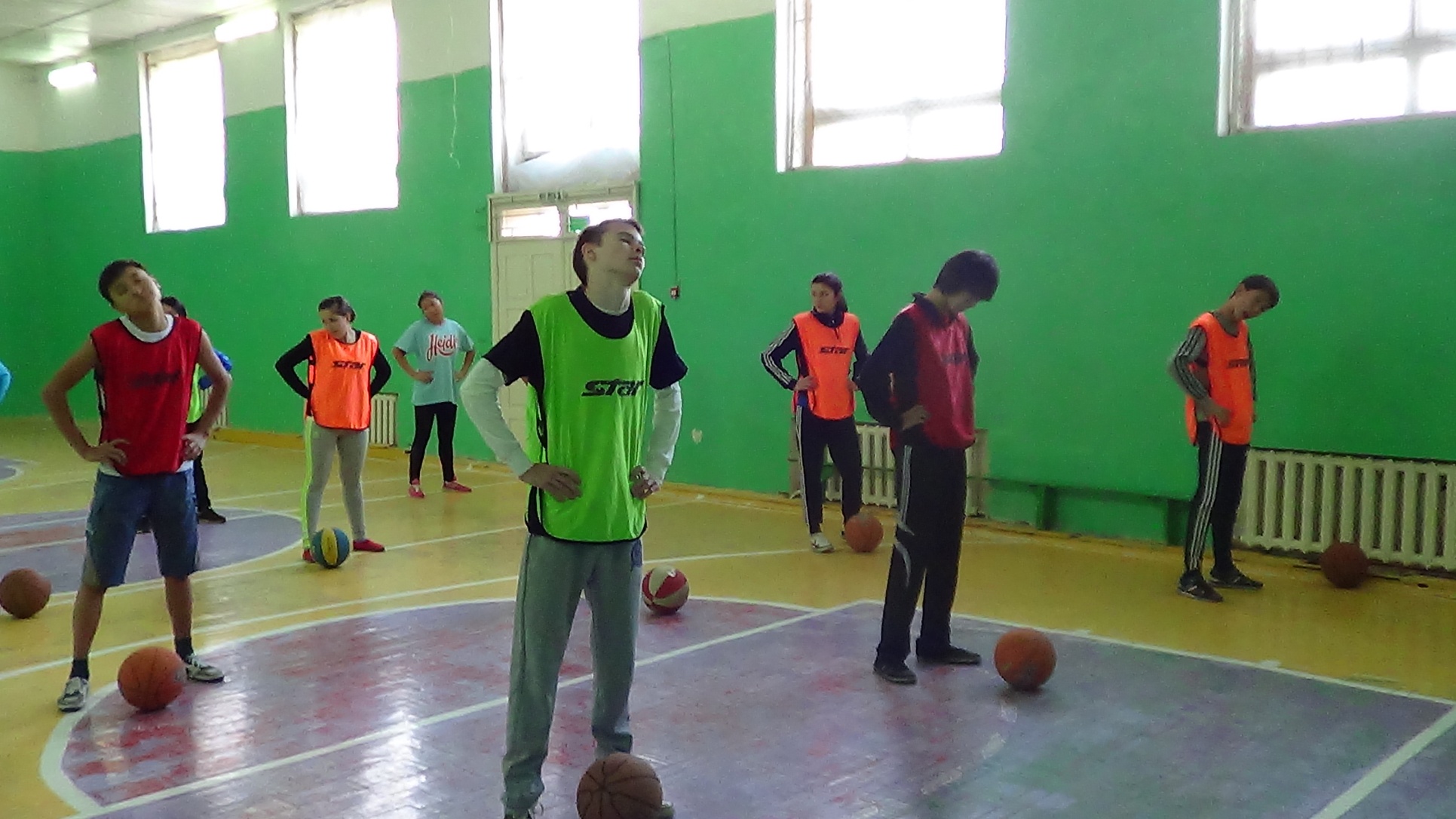 Руки на поясе, ноги на ширине плеч – круговые движения головы;
Ноги на ширине плеч, руки с мячом вытянуты вперёд- повороты туловища в правую и левую сторону
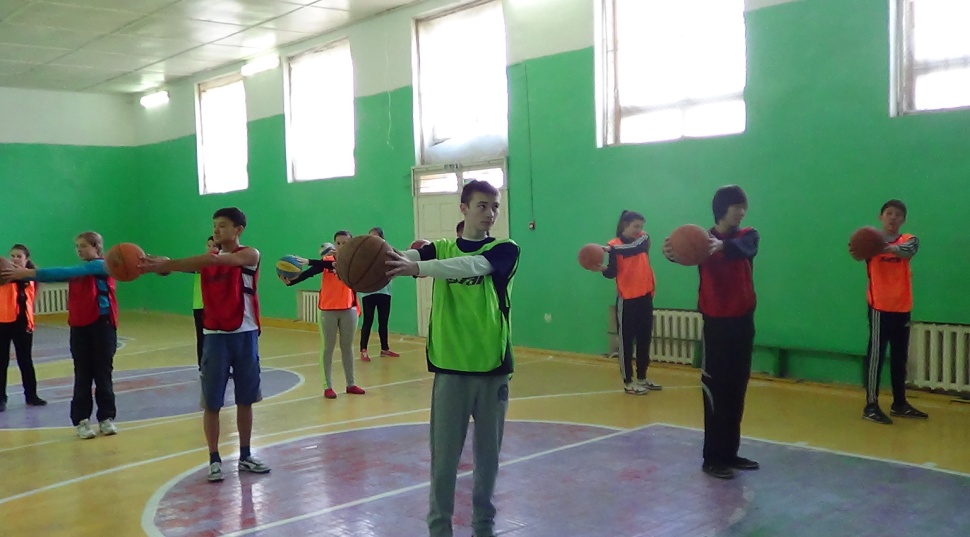 Исходное положение – ноги на ширине плеч, мяч в руках поднят над головой. Наклоны туловища вперед и назад
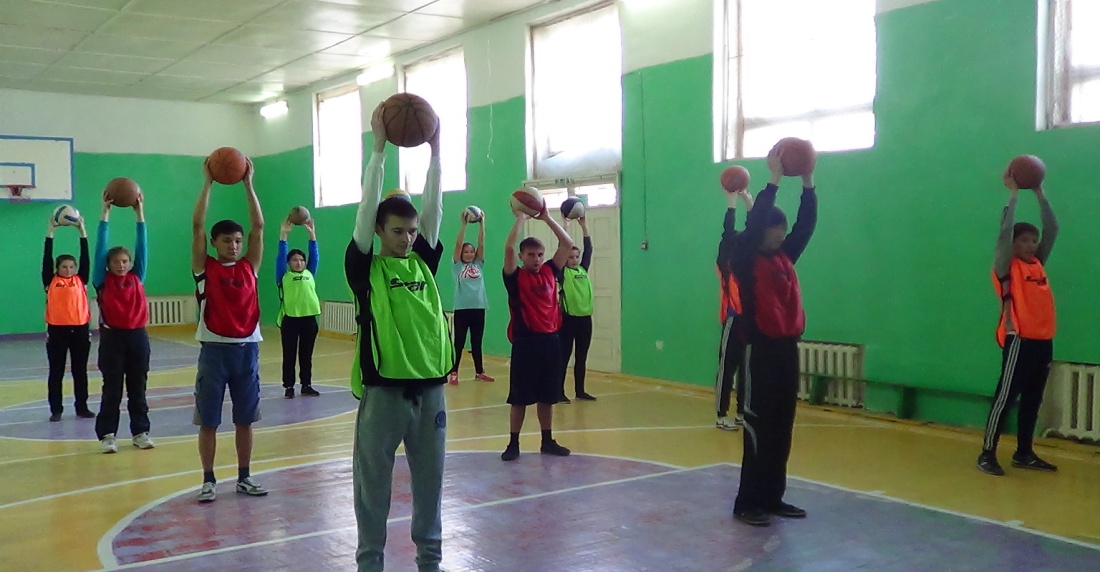 Исходное положение – сидя на полу, мяч перед собой. Поднять мяч над собой, прогнуться.
Подбрасывание и ловля мяча – подбросить правой рукой, поймать левой рукой; подбросить левой рукой поймать правой рукой; подбросить двумя руками поймать одной рукой
Прыжки через скакалку
Приседания;                                                                             Перекаты
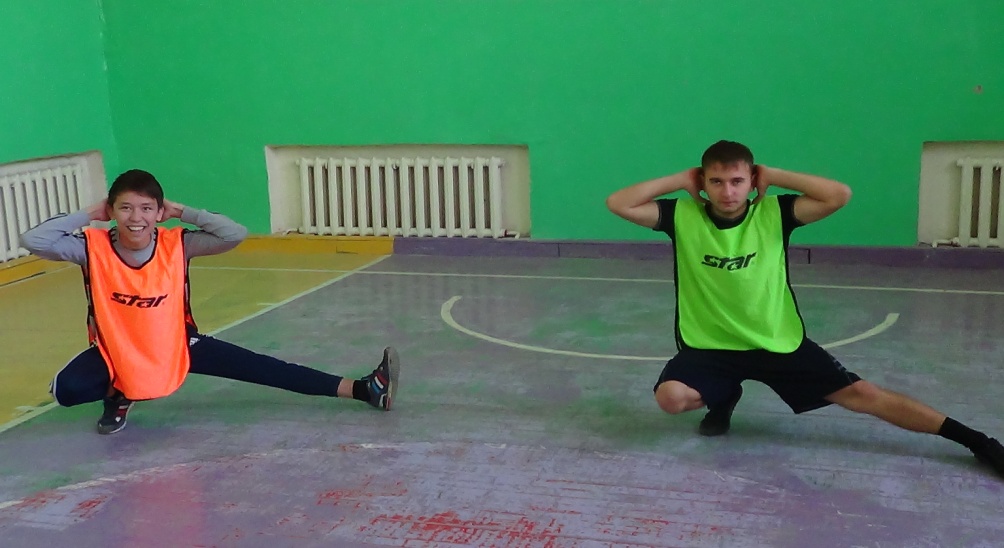 Сгибание и разгибание рук в упоре лёжа на полу;Ходьба на руках с партнёром (тележка)
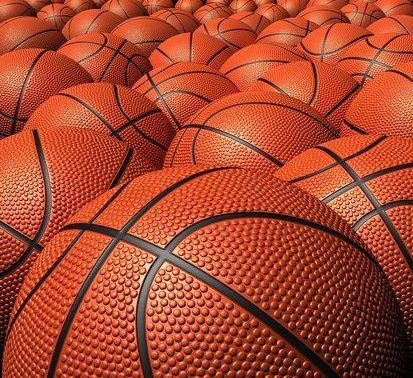 Основная часть урока
Работа с мячами
Перестроение в две колонны
Ведение мяча
ПЕРЕДАЧИ В ПАРАХ В ДВИЖЕНИИ ПО ЗАЛУ
Ведение -2 шага - бросок в кольцо
Игрок  стоящий в колонне  с мячом  выполняет упражнение «ведение-2 шага - бросок в кольцо»
С противоположной колонны игрок сопровождает игрока с мячом. После выполнения упражнения первым игроком «снимает» мяч и уходит в колонну где стоят игроки с мячами. А тот что выполнил упражнение переходит в колонну где игроки стоят без мяча.
Ведение -2 шага бросок в кольцо (справа и слева)
Ведение -2 шага - бросок в кольцо   + передача
Для усложнения упражнения добавляется передача.
Это упражнение называется «стеночка».
Перед ведением игрок сначала выполняет передачу, выбегает вперед к кольцу, получает передачу обратно и выполняет «ведение-2 шага –бросок в кольцо.
Ведение -2 шага - бросок в кольцо   + передача(также выполняется с права и с лева)
ВЕДЕНИЕ МЯЧА – ПОВОРОТ – 2 ШАГА БРОСОК В КОЛЬЦО
Штрафные броски
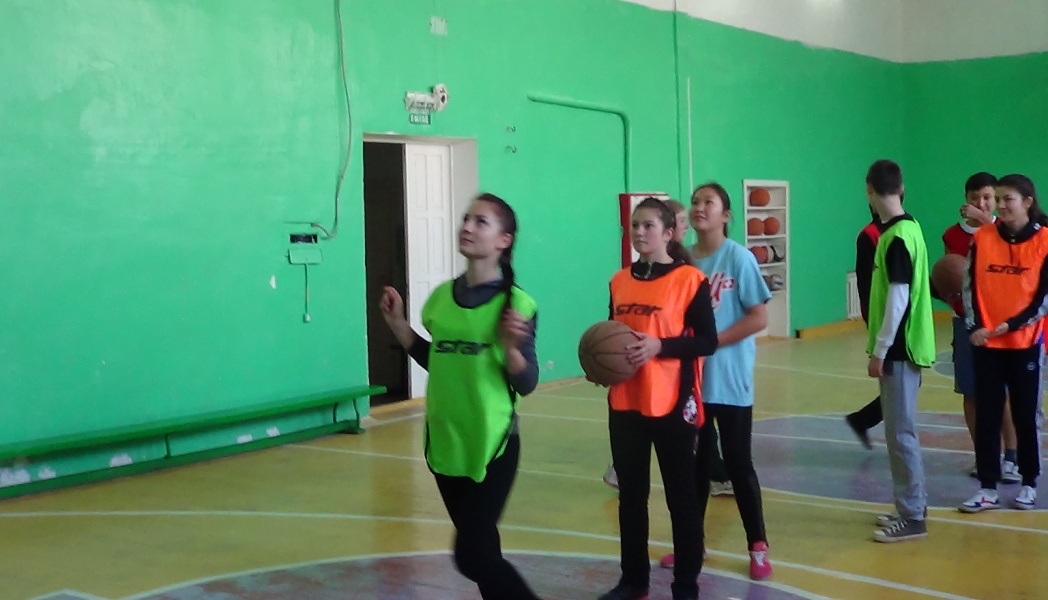 Учебная игра
Учебная игра
Заключительная часть
Построение;
Подведение итогов занятия;
Выставление оценок;
Организованный уход
СПАСИБО ЗА ВНИМАНИЕ
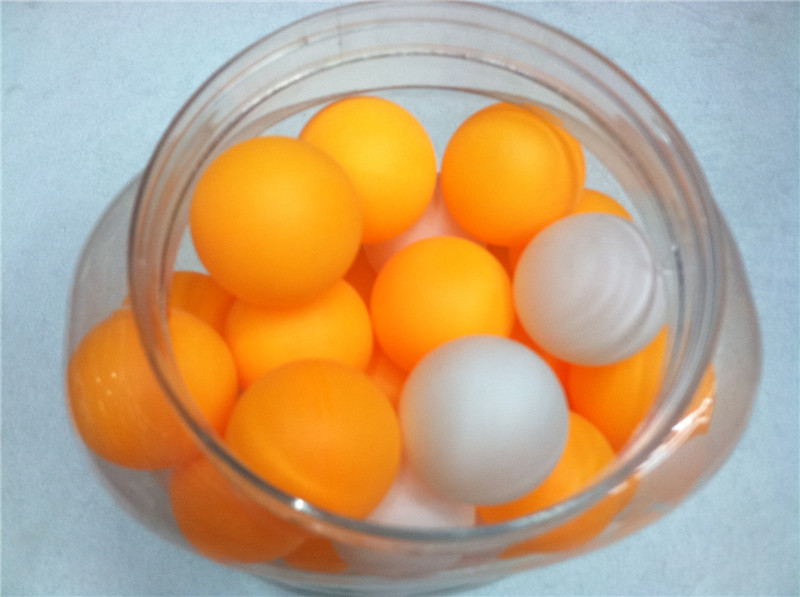